Communiquer avec les autres au travers d’actions à visée expressive ou artistique  (objectif 3)
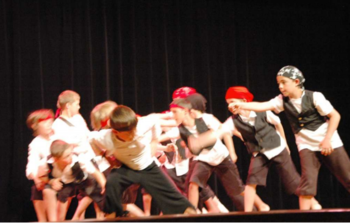 La danse de création en cycle 1
Définition
D’après vous, qu’est ce que la danse de création?
La danse dans les programmesObjectif 3: communiquer avec les autres au travers d’actions à visée expressive ou artistique
Le programme maternel: Les attendus de fin de cycle
- Construire et conserver une séquence d’actions et de déplacements, en relation avec d’autres partenaires, avec ou sans support musical
- Coordonner ses gestes et ses déplacements avec ceux des autres, lors de rondes et jeux dansés


Les ressources EDUSCOL:
RESSOURCES ENSEIGNANTS\Ress_c1_agir_obj1_456443.pdf
Le parcours d’éducation artistique et culturelle:
http://eduscol.education.fr/cid74945/le-parcours-d-education-artistique-et culturelle.html
De la ronde vers la danse de création…
vidéo
[Speaker Notes: le]
A vous de danser…
La structure d’une séance en danse
Mise en danse: quelques exercices de mise en train qui amènent les enfants à se concentrer et se rendre disponibles pour danser
ETRE UN SPECTATEUR  CRITIQUE  ET AVERTI
Les inducteurs
Un verbe
Un émotion
Un album, une histoire 
Un thème
Une œuvre d’art
Un objet
…

Et la musique alors?
La trame de variance
L’ESPACE					LE TEMPS
				

LE CORPS




L’ENERGIE					LES AUTRES
Les procédés chorégraphiques
Vidéo Cookies
Répétition: Répéter des éléments ou des phrases gestuelles ABCDABCD / AABCDD …	
Reprise: Reproduire périodiquement un geste ou une phase ABCDEABCD FGABCD	
Variation: Changer une des composantes (vitesse, niveau, nombre de danseurs…)	
Accumulation: Additionner au fur et à mesure les propositions ABCD	
Permutation: Inverser l’ordre des éléments de la phrase ABCD DCBA	
Retrait: Enlever un geste à une phrase dansée puis 2 puis 3 ABCD ABC AB A	
Augmentation: Jouer en amplifiant les  mouvements, le nombre de danseurs, l’espace utilisé
Diminution: Jouer en diminuant les mouvements, le nombre de danseurs, l’espace utilisé	
Transposition: Réaliser une phrase en changeant : l’espace (en ligne, sur place…), la posture (debout, au sol …), l’énergie (pesant, aérien)	
Superposition: Deux groupes de danseurs en même temps sur le même espace	
Opposition: Deux groupes proposent des gestes en jouant sur les contraires (bas/haut…)	
Alternance: Alterner deux choix chorégraphiques (solo, duo…)	
Miroir: Faire la même chose en même temps face à face (à 2, à plusieurs…)	
Dialogue: Alternance et succession d’actions en question réponse	
Unisson: Tous les danseurs font la même gestuelle au même moment	
Décalé: Tous les danseurs font la même gestuelle mais pas au même moment	
Canon: Tous les danseurs font la même gestuelle à intervalle régulier	
Cascade: Réaliser une suite d’actions entre danseurs avec une succession (actions, entrées, portés…)	
Silence: Marquer des arrêts, des suspensions, des ruptures	
Composition du groupe: Le nombre : solo, des solos, duos, trios, quatuors, demi groupe, grand groupe	
Forme du groupe: Organisée : colonne, ligne, formes géométriques
Un exemple d’outil pour mettre en place une séquence en danse de création
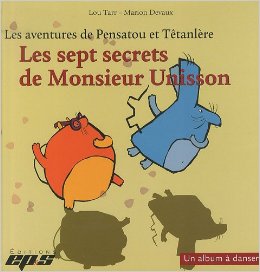 Un cahier… des traces
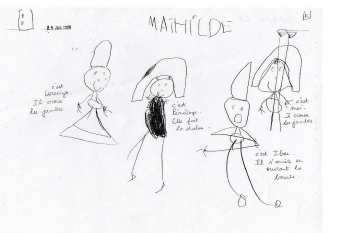 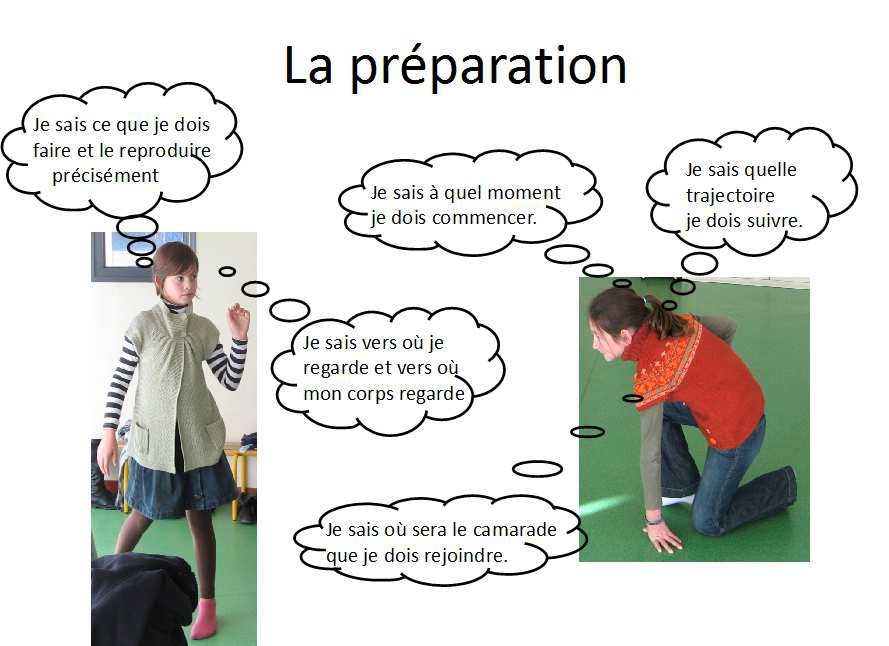 des vidéos
des photos
des dessins et des représentations
des schématisations
des textes
Une séquence de danse
Deux unités de 8 à 10 séances minimum dans l’année si l’on veut produire une chorégraphie

Exemple et analyse d’une chorégraphie en PS/MS:
Vidéo PS/MS
A vous de créer…
Merci à l’ESPE pour son accueil et à tous pour votre participation